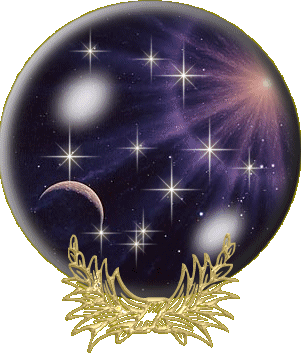 23 dicembre 
2012
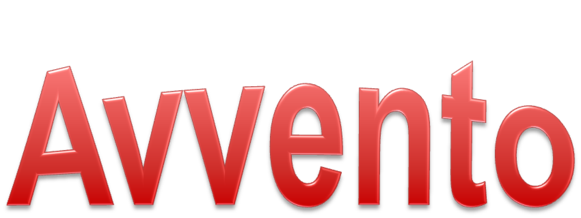 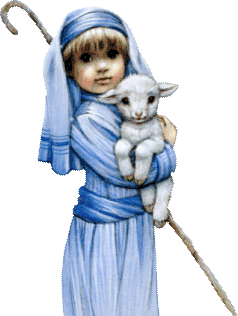 Quarta Domenica
Luce che sorgi 
nella notte
Luce che sorgi nella notte, cantiamo a te, o Signore!
Stella che splendi nel mattino di un nuovo giorno
cantiamo a te, 
Cristo Gesù, cantiamo a te, 
o Signore!
Mentre il silenzio avvolge la terra
	tu vieni in mezzo a noi, 
Parola del Padre
riveli ai nostri cuori 
l'amore di Dio.
	A te la lode, a te la gloria, 
nostro Salvatore!
Luce che sorgi nella notte, cantiamo a te, o Signore!
Stella che splendi nel mattino di un nuovo giorno
cantiamo a te, 
Cristo Gesù, cantiamo a te, 
o Signore!
Nel nome del Padre, e del Figlio 
e dello Spirito Santo.			
					Amen. 

La grazia del Signore nostro Gesù Cristo, l’amore di Dio Padre 
e la comunione dello Spirito Santo 
siano con tutti voi.
E con il tuo spirito.
Benedizione 
delle statue di
Gesù Bambino
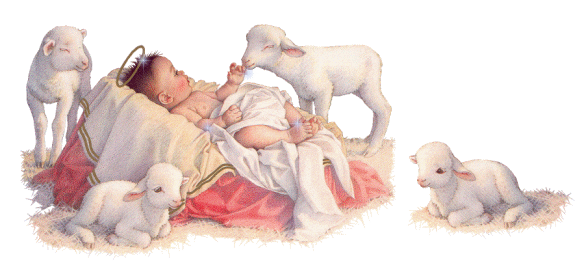 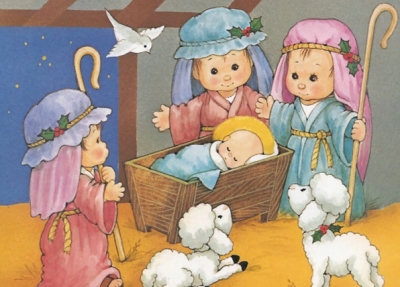 O Dio, Padre santo, 
che hai tanto amato gli uomini da inviare il tuo Figlio unigenito, nato da te prima di tutti i secoli, degnati di benedire queste statue di Gesù Bambino, 
che faranno la gioia 
delle famiglie cristiane.
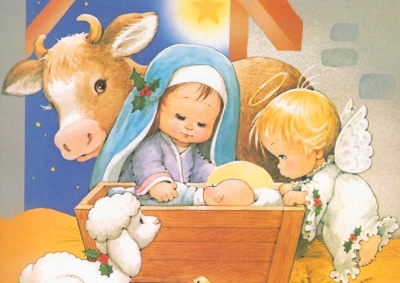 Queste immagini del mistero dell’Incarnazione 
sostengano la fede dei genitori 
e degli adulti, ravvivino la speranza 
dei fanciulli, aumentino in tutti la carità.
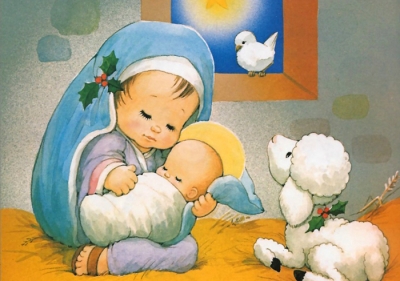 Per Gesù, tuo Figlio amatissimo, 
che ci ha salvato con la sua morte 
e la sua risurrezione, e che incessantemente intercede per noi 
presso di te, 
che vivi e regni nei secoli dei secoli.							Amen.
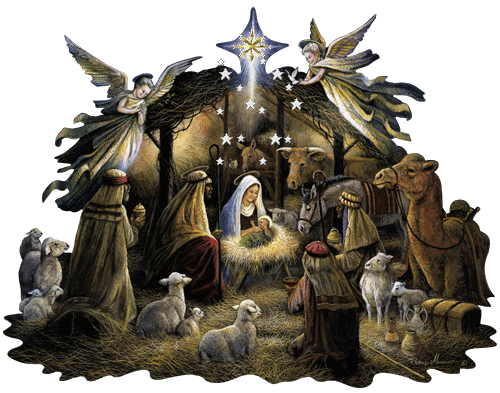 O Dio, che hai scelto l'umile figlia di Israele per farne la tua dimora, dona alla Chiesa una totale adesione al tuo volere, perché, imitando l'obbedienza del Verbo, venuto nel mondo per servire, esulti con Maria per la tua salvezza e si offra a te in perenne cantico di lode.
Per il nostro Signore Gesù Cristo, tuo Figlio, che è Dio, e vive e regna con te, nell'unità dello Spirito Santo, per tutti i secoli dei secoli. 	
							Amen.
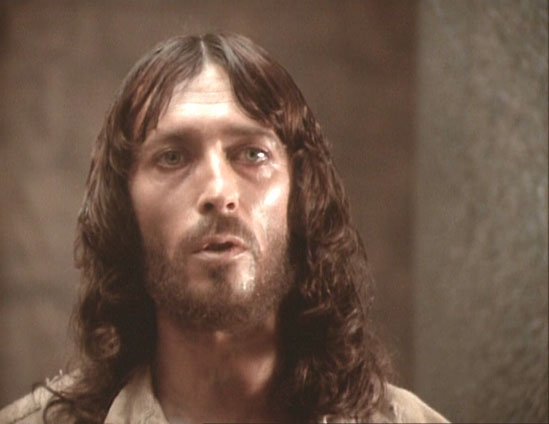 Liturgia
della
PAROLA
Dal libro del profeta Michèa

«E tu, Betlemme di Èfrata, così piccola per essere fra i villaggi di Giuda, da te uscirà per me colui che deve essere il dominatore in Israele; le sue origini sono dall’antichità, dai giorni più remoti. Perciò Dio li metterà in potere altrui, fino a quando partorirà colei che deve partorire;
e il resto dei tuoi fratelli ritornerà ai figli d’Israele. Egli si leverà e pascerà con la forza del Signore, con la maestà del nome del Signore, suo Dio. Abiteranno sicuri, perché egli allora sarà grande fino agli estremi confini della terra. Egli stesso sarà la pace!».

Parola di Dio.
Rendiamo grazie a Dio.
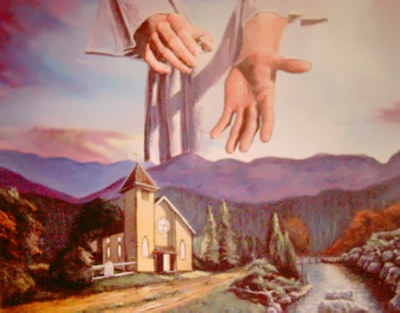 Salmo responsoriale
Signore, fa’ splendere il tuo volto * e noi saremo salvi.
Tu, pastore d’Israele, ascolta, seduto sui cherubini, risplendi. Risveglia la tua potenza e vieni a salvarci.
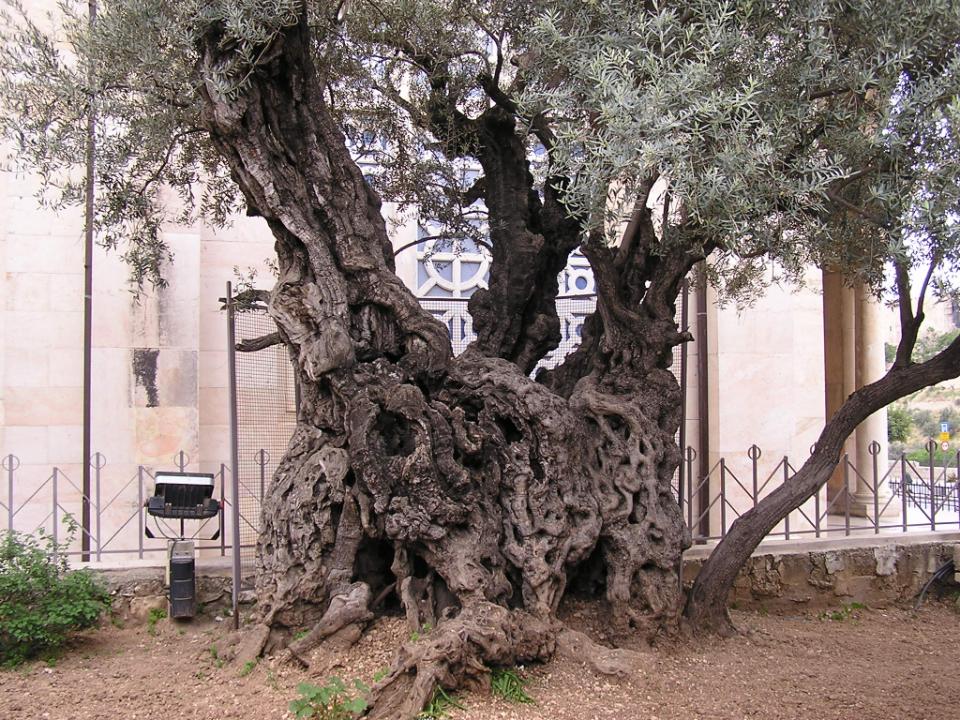 Dio degli eserciti, ritorna! Guarda dal cielo e vedi e visita questa vigna, proteggi quello che la tua destra ha piantato, il figlio dell’uomo che per te hai reso forte.
Signore, fa’ splendere il tuo volto * e noi saremo salvi.
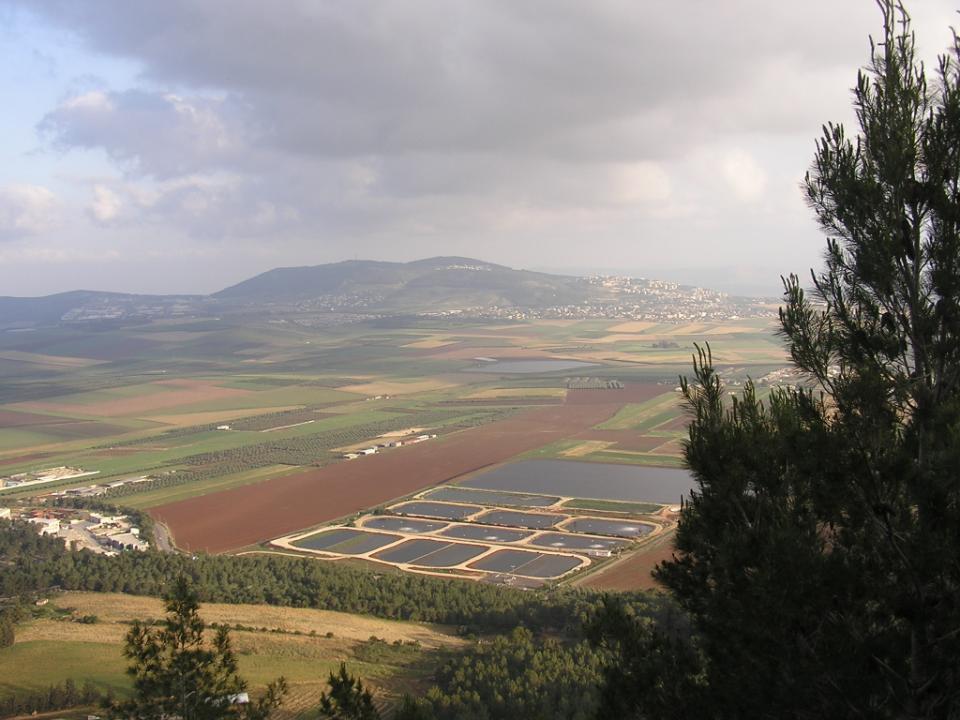 Sia la tua mano sull’uomo della tua destra, sul figlio dell’uomo che per te hai reso forte. Da te mai più ci allontaneremo, facci rivivere e noi invocheremo il tuo nome.
Signore, fa’ splendere il tuo volto * e noi saremo salvi.
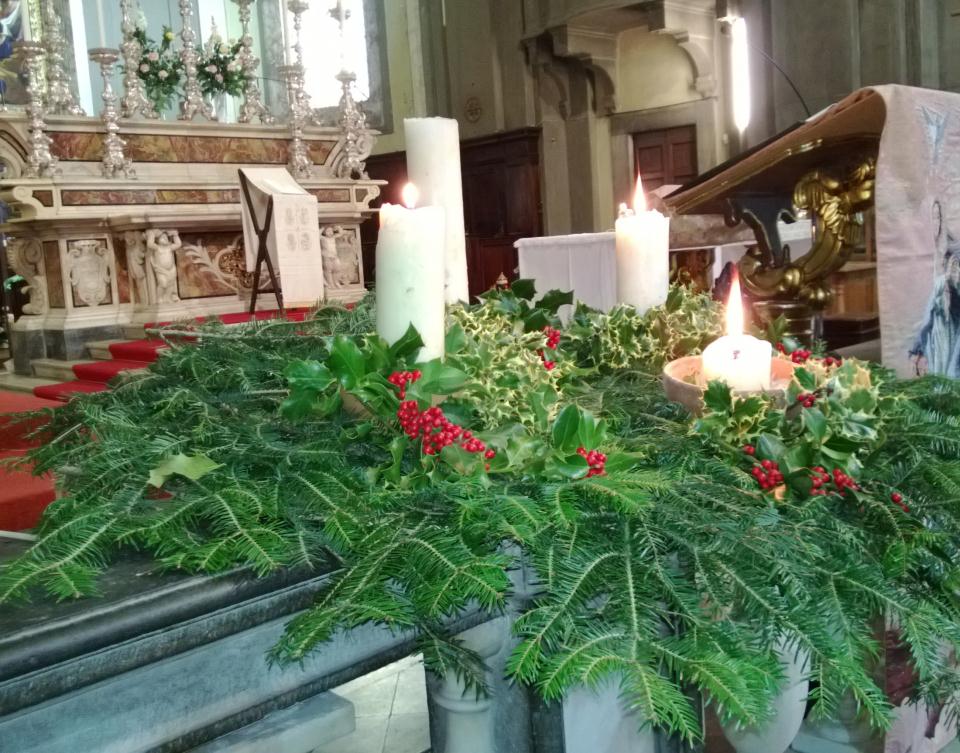 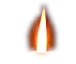 Corona
dell'Avvento
Si accende una luce all’uomo quaggiù, presto verrà tra noi Gesù.
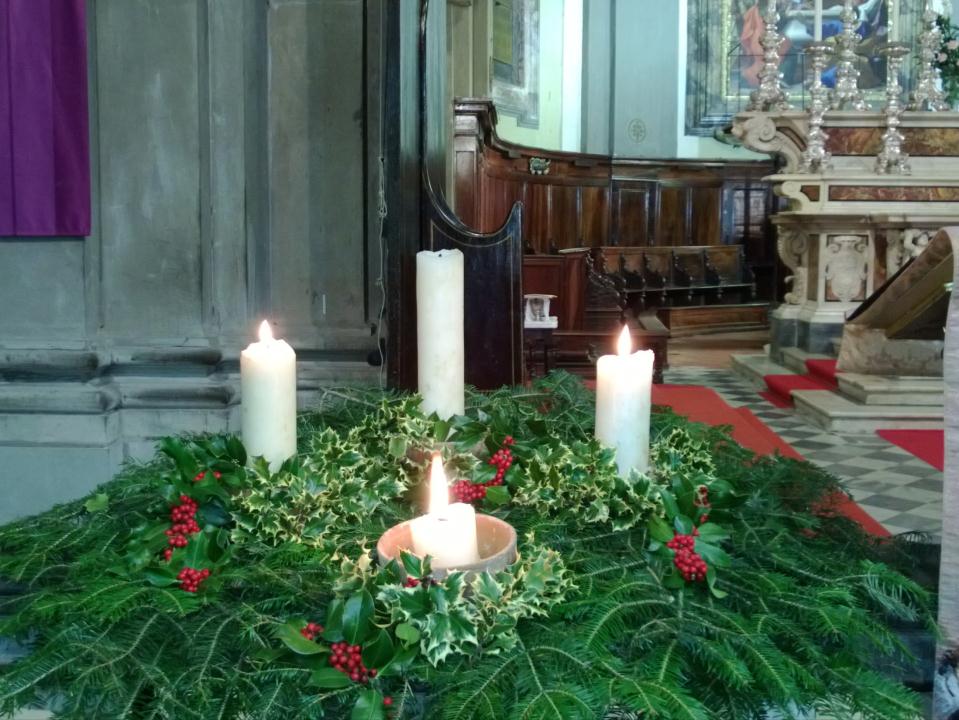 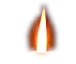 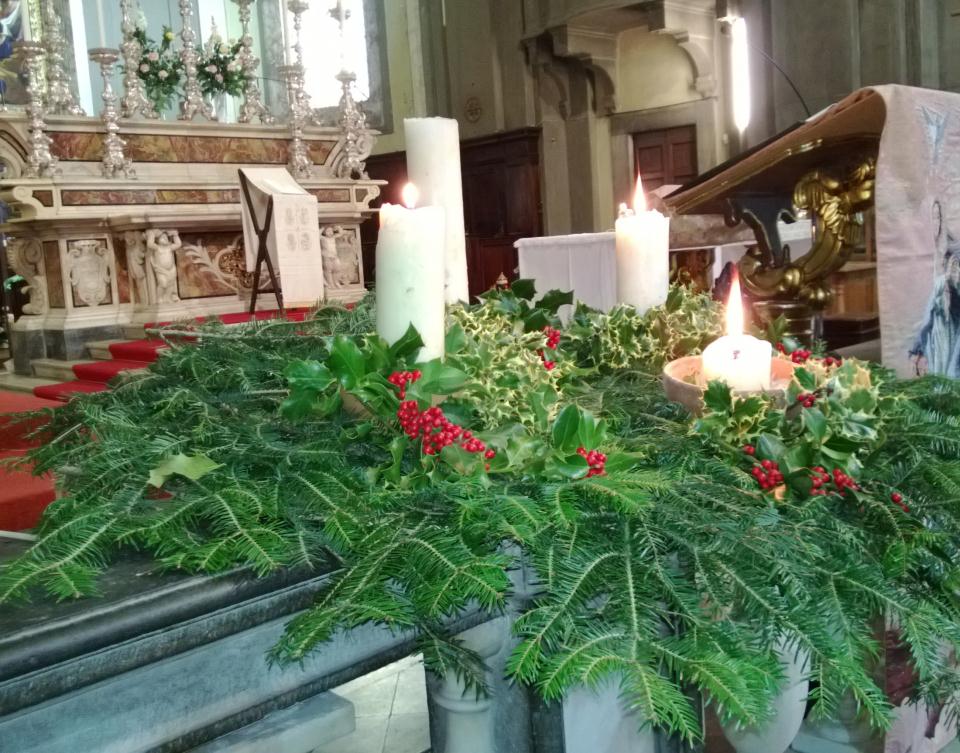 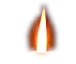 Vegliate;
lo sposo non tarderà;
se siete pronti
vi aprirà.
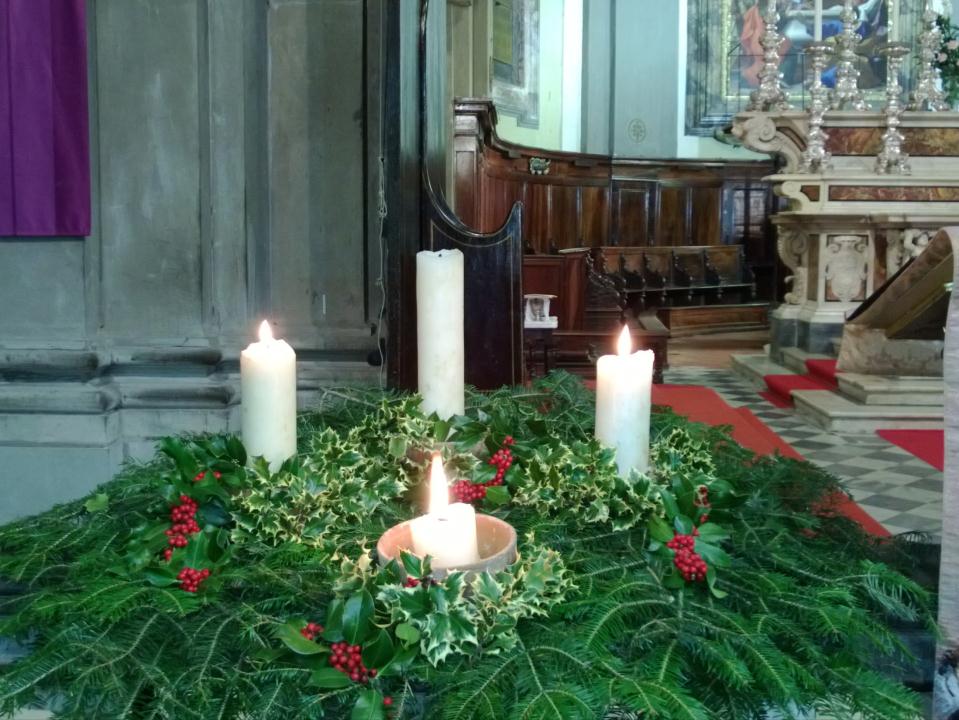 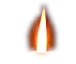 Lieti cantate: 
gloria al Signor! Nascerà il Redentor!
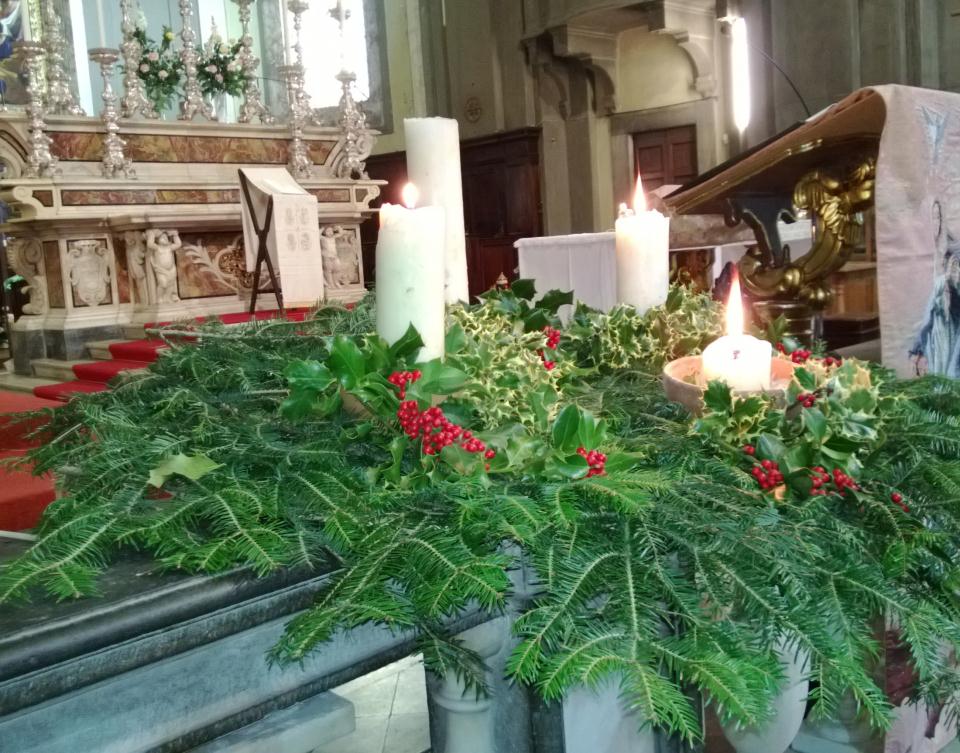 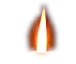 Si accende una luce
all’uomo quaggiù,
presto verrà tra noi Gesù.
Il coro celeste «Pace – dirà – 
a voi di buona volontà».
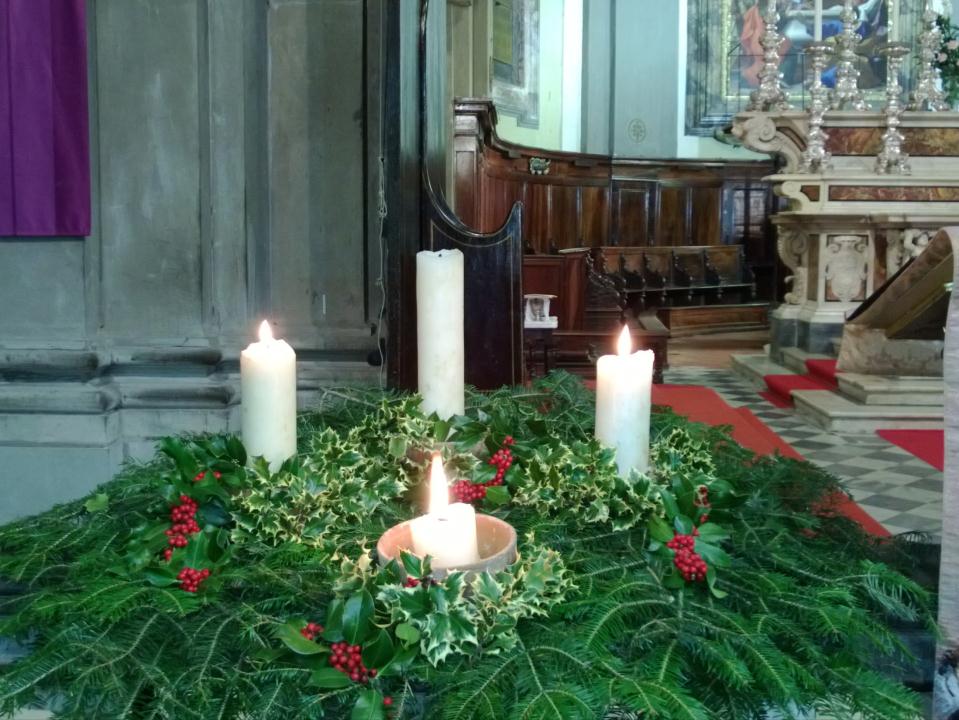 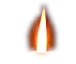 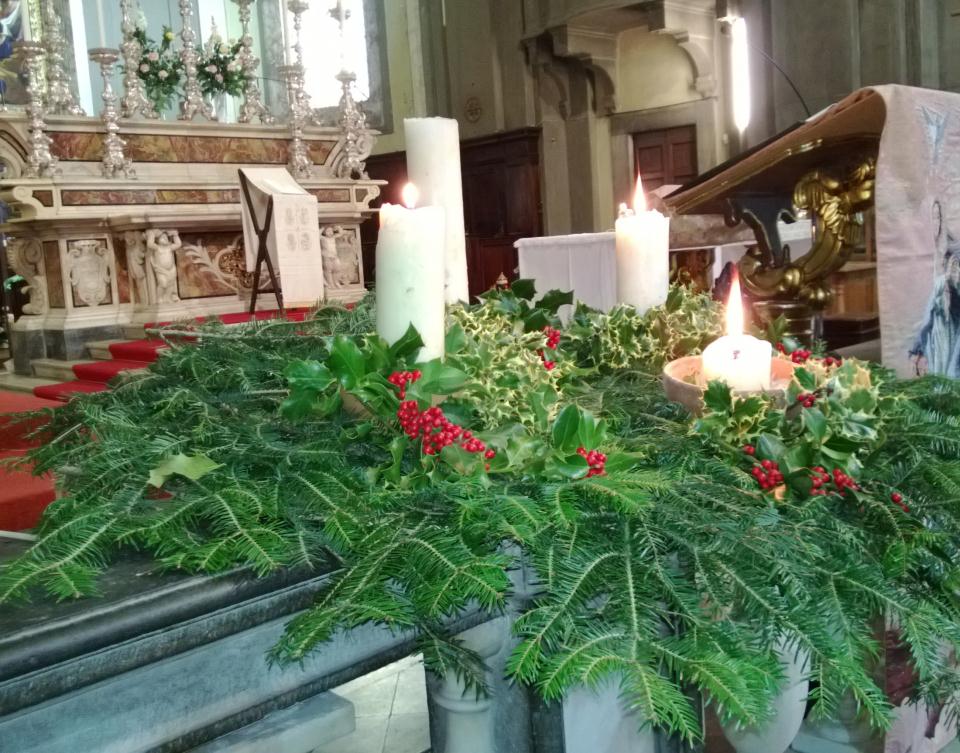 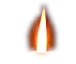 Lieti cantate: 
gloria al Signor! Nascerà il Redentor!
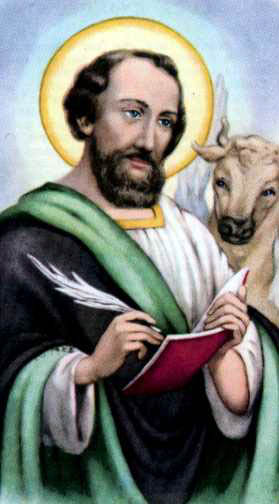 Il Signore sia con voi.
E con il tuo spirito.

Dal Vangelo 
secondo Luca.
Gloria a te, o Signore.
In quei giorni Maria si alzò e andò in fretta verso la regione montuosa, in una città di Giuda. Entrata nella casa di Zaccarìa, salutò Elisabetta.
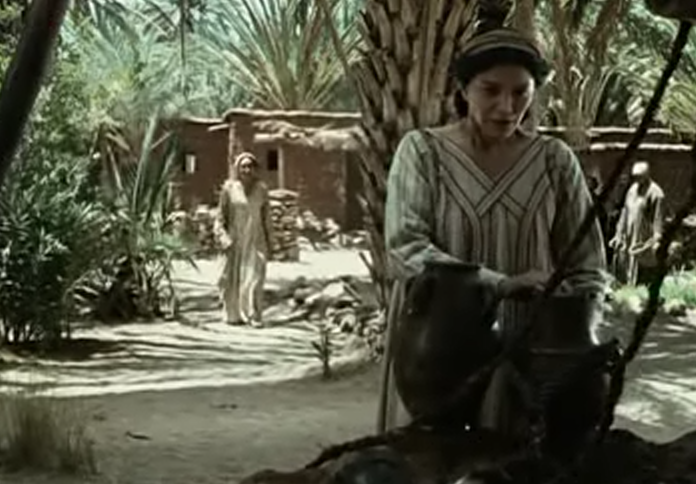 Appena Elisabetta ebbe udito il saluto di Maria, il bambino sussultò nel suo grembo.
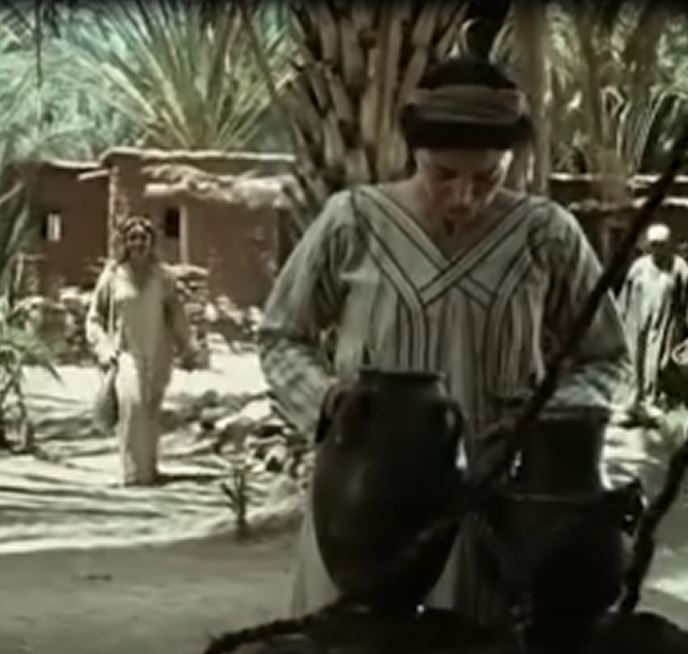 Elisabetta fu colmata di Spirito Santo ed esclamò a gran voce:
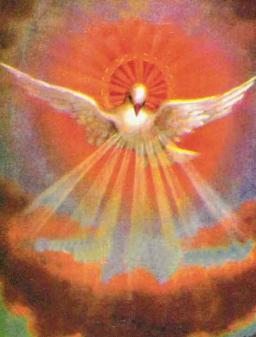 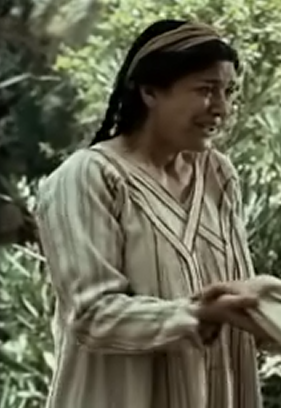 «Benedetta tu fra le donne e benedetto il frutto del tuo grembo! A che cosa devo che la madre del mio Signore venga da me?
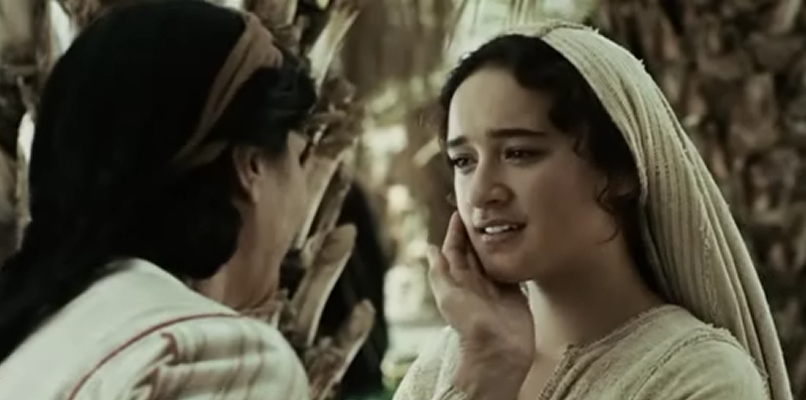 Ecco, appena il tuo saluto è giunto ai miei orecchi, il bambino ha sussultato di gioia nel mio grembo. E beata colei che ha creduto nell’adempimento di ciò che il Signore le ha detto».
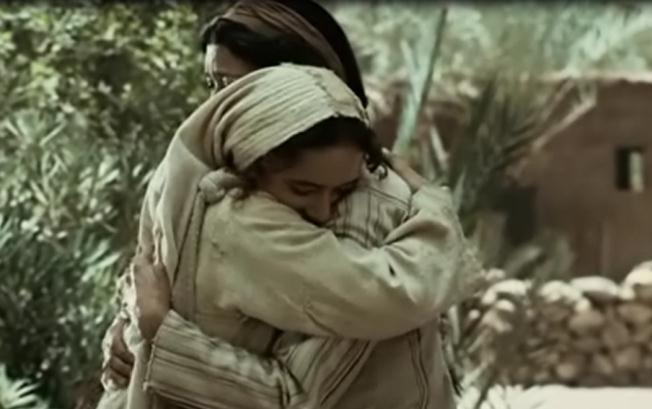 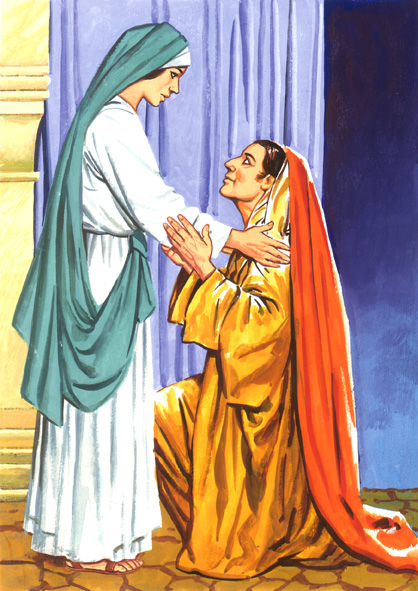 Parola
del
Signore.
Lode a te, o Cristo.
Credo in un solo Dio, 

Padre onnipotente, 
creatore del cielo e della terra, 
di tutte le cose visibili e invisibili.
Credo in un solo Signore, Gesù Cristo, unigenito Figlio di Dio, 
nato dal Padre prima di tutti i secoli: 
Dio da Dio, Luce da Luce, 
Dio vero da Dio vero, 
generato, non creato, 
della stessa sostanza del Padre; 
per mezzo di lui 
tutte le cose sono state create.
Per noi uomini 
e per la nostra salvezza discese dal cielo, e per opera dello Spirito santo 
si è incarnato 
nel seno della vergine Maria 
e si è fatto uomo. 
Fu crocifisso per noi sotto Ponzio Pilato, morì e fu sepolto. 
Il terzo giorno è risuscitato, 
secondo le Scritture, è salito al cielo, siede alla destra del Padre.
E di nuovo verrà, nella gloria, 
per giudicare i vivi e i morti, 
e il suo regno non avrà fine.
Credo nello Spirito Santo, 
che è Signore e dà la vita, 
e procede dal Padre e dal Figlio. 
Con il Padre e il Figlio è adorato 
e glorificato, 
e ha parlato per mezzo dei profeti.
Credo la Chiesa, 
una santa cattolica e apostolica. 
Professo un solo battesimo 
per il perdono dei peccati. 
Aspetto la risurrezione dei morti 
e la vita del mondo che verrà. 
Amen.
IL DISEGNO
Nel mare 
del silenzio 
una voce si alzò
Da una notte senza confini 
una luce brillò,
dove non c'era niente 
quel giorno
Avevi scritto già 
il mio nome lassù nel cielo.Avevi scritto già 
la mia vita insieme a te.Avevi scritto già di me.
E quando la tua mente 
fece splendere le stelle
e quando le tue mani modellarono la terra,
dove non c'era niente 
quel giorno
Avevi scritto già 
il mio nome lassù nel cielo.Avevi scritto già 
la mia vita insieme a te.Avevi scritto già di me.
E quando hai calcolato
la profondità del cielo
e quando hai colorato 
ogni fiore della terra,dove non c'era niente 
quel giorno
Avevi scritto già 
il mio nome lassù nel cielo.Avevi scritto già 
la mia vita insieme a te.Avevi scritto già di me.
E quando hai disegnato 
le nubi e le montagne
e quando hai disegnato 
il cammino di ogni uomo,l'avevi fatto anche per me
Se ieri non sapevo 
oggi ho incontrato te
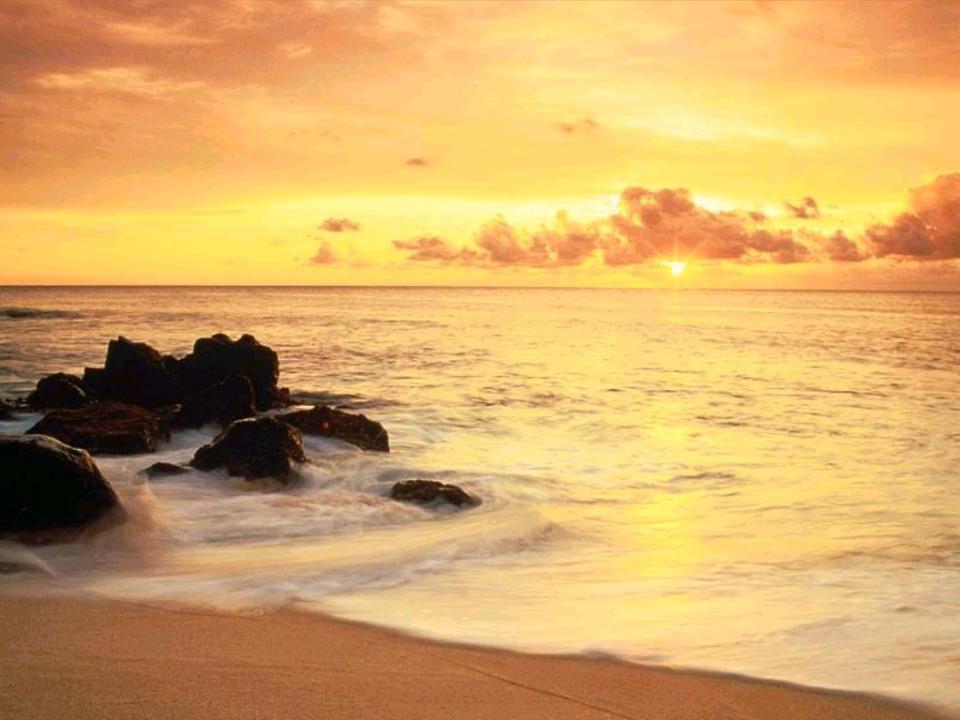 e la mia libertà
è il tuo disegno 
su di me
Non cercherò più niente
 perché tu mi salverai
Il Signore sia con voi.
E con il tuo spirito. 

In alto i nostri cuori.
Sono rivolti al Signore. 

Rendiamo grazie al Signore nostro Dio.
È cosa buona e giusta.
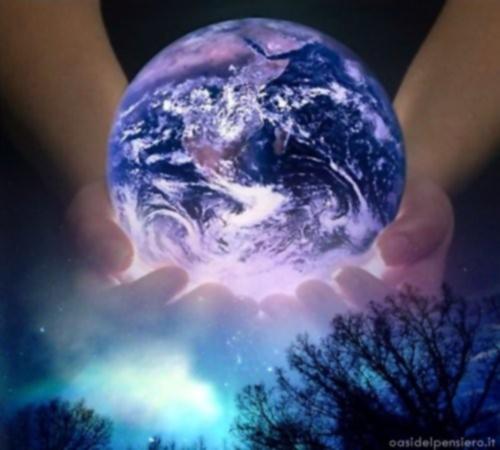 Santo Santo Santo 
il Signore
Dio dell’universo
I cieli e la terra
sono pieni
della tua gloria
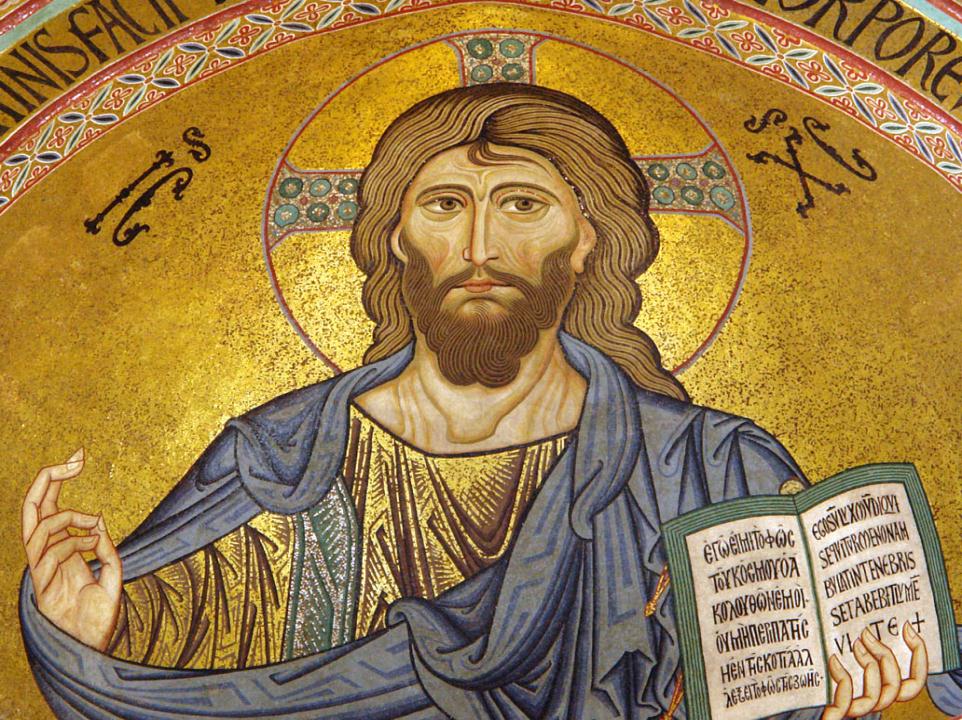 Osanna Osanna Osanna 
Osanna nell’alto dei cieli
Benedetto  colui che viene nel nome del Signore.
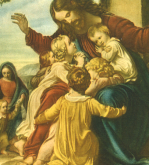 Osanna Osanna Osanna 
Osanna nell’alto dei cieli
Osanna Osanna Osanna
cantiamo te Signore.
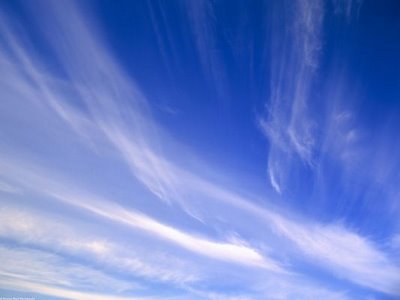 Osanna Osanna Osanna 
Osanna nell’alto dei cieli
Osanna Osanna Osanna 
nell’alto dei cieli
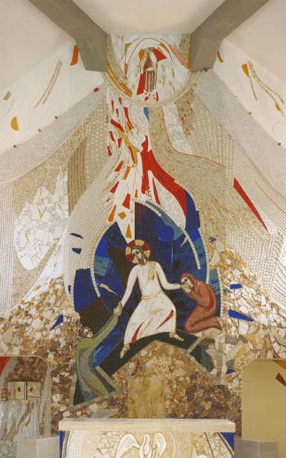 Mistero della fede.

Annunziamo la tua morte, Signore, 
proclamiamo la tua risurrezione, 
nell'attesa della tua venuta.
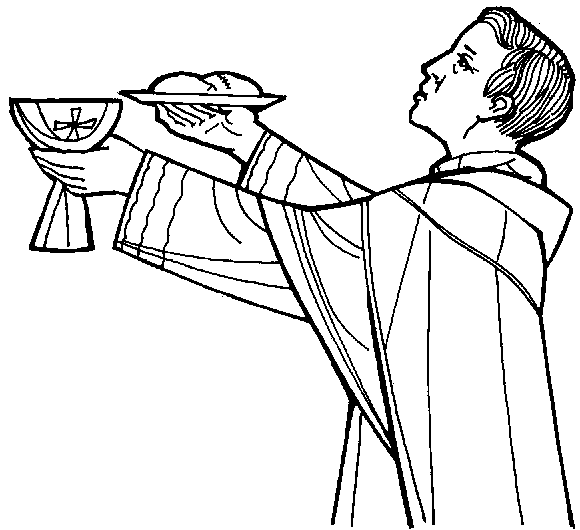 Per Cristo, 
con Cristo 
e in Cristo, 
a te, Dio Padre onnipotente, 
nell'unità dello Spirito Santo, 
ogni onore e gloria 
per tutti i secoli dei secoli.
Amen.
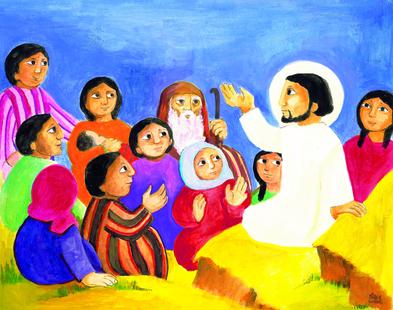 Padre nostro, che sei nei cieli, 
sia santificato il tuo nome, 
venga il tuo regno, 
sia fatta la tua volontà, 
come in cielo così in terra. 
Dacci oggi il nostro pane quotidiano, 
e rimetti a noi i nostri debiti 
come noi li rimettiamo 
ai nostri debitori, 
e non ci indurre in tentazione, 
ma liberaci dal male.
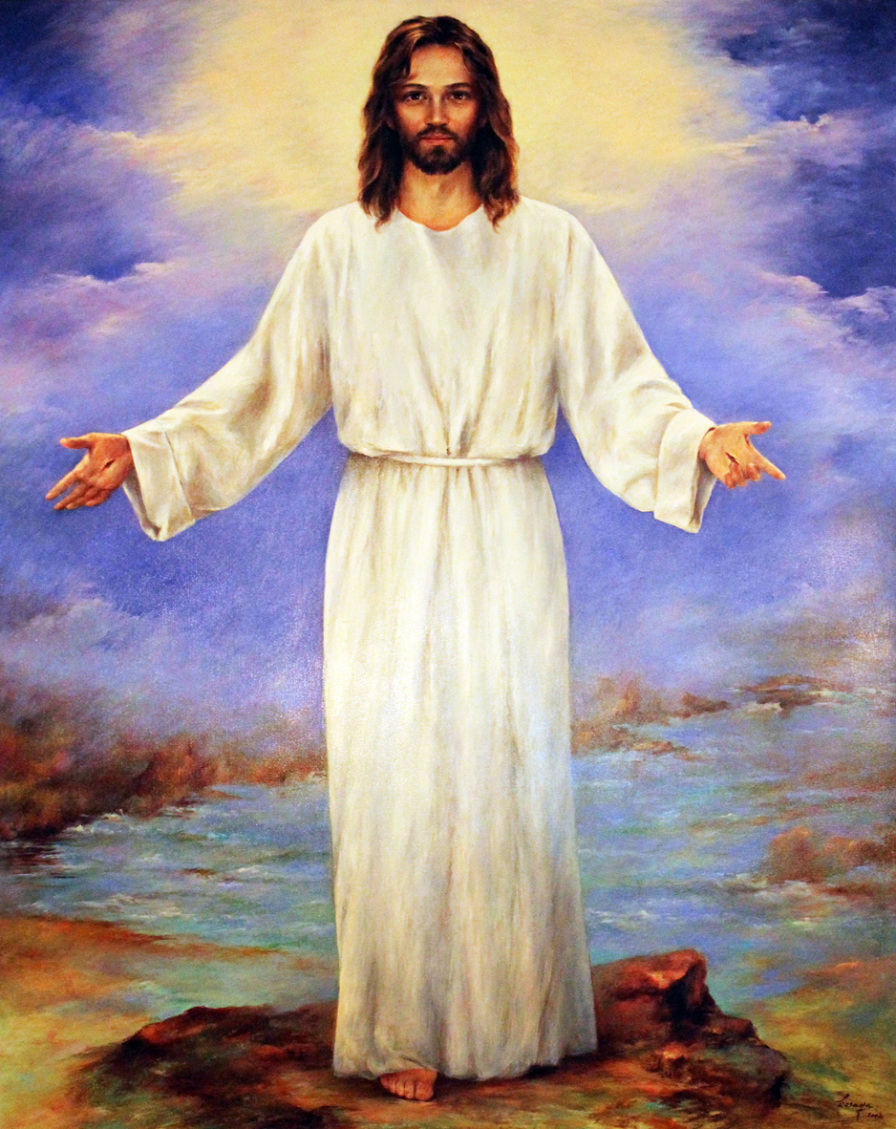 Tuo è il regno,
tua la potenza 
e la gloria nei secoli.
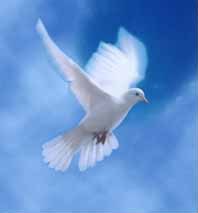 La 
    pace 
    viene 
dall'alto
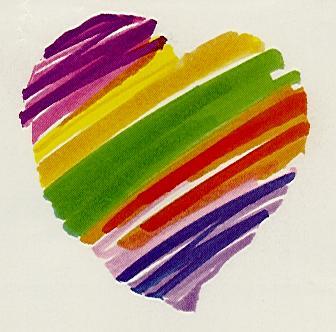 entra 
nel 
cuore,
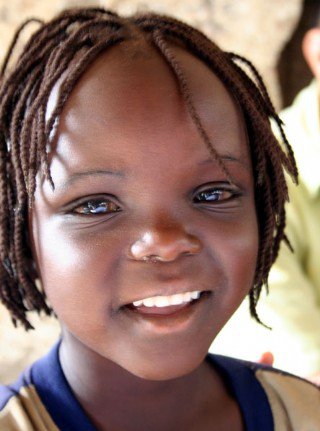 si 
vede 
sul 
volto
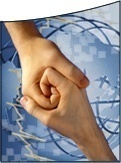 Ora 
  ti 
  stringo 
la mano
non sono più solo
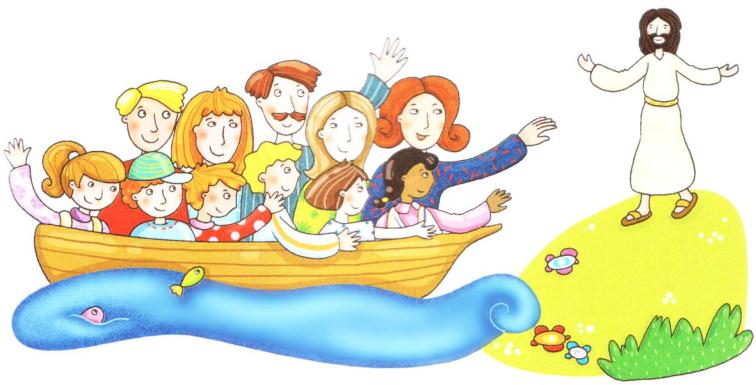 non sei più lontano
Questa amicizia
attorno al Signore
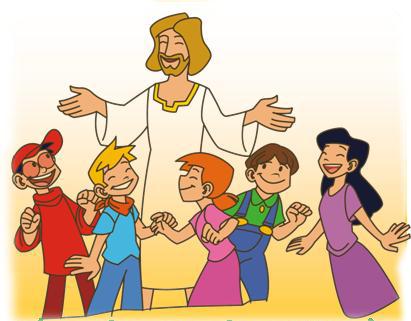 è troppo grande
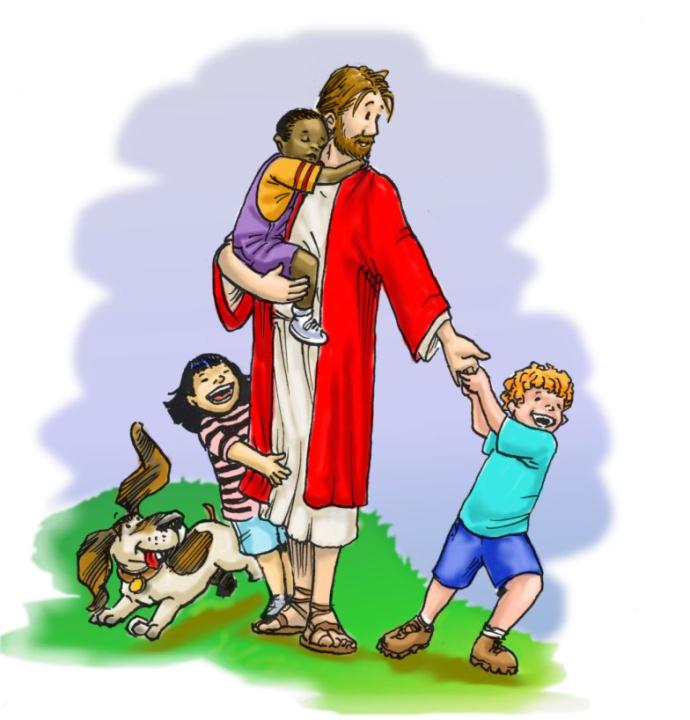 non può finire.
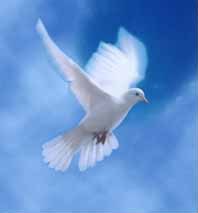 La 
    pace 
    viene 
dall'alto
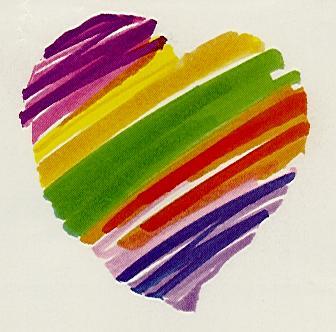 entra 
nel 
cuore,
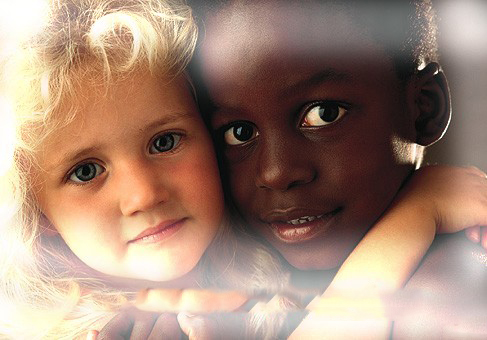 si vede sul volto
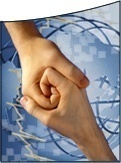 Ora 
  ti 
  stringo 
la mano
non sono più solo
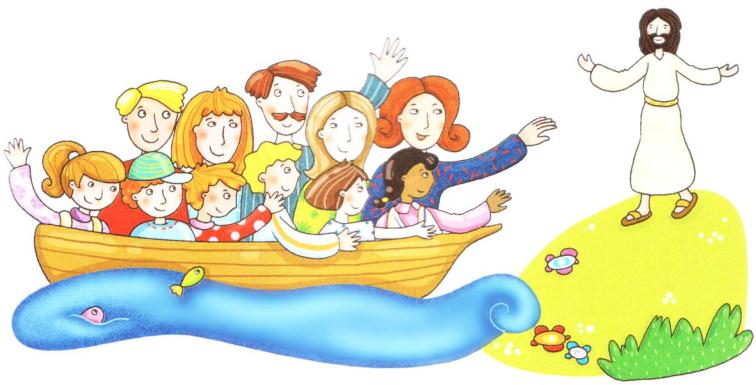 non sei più lontano
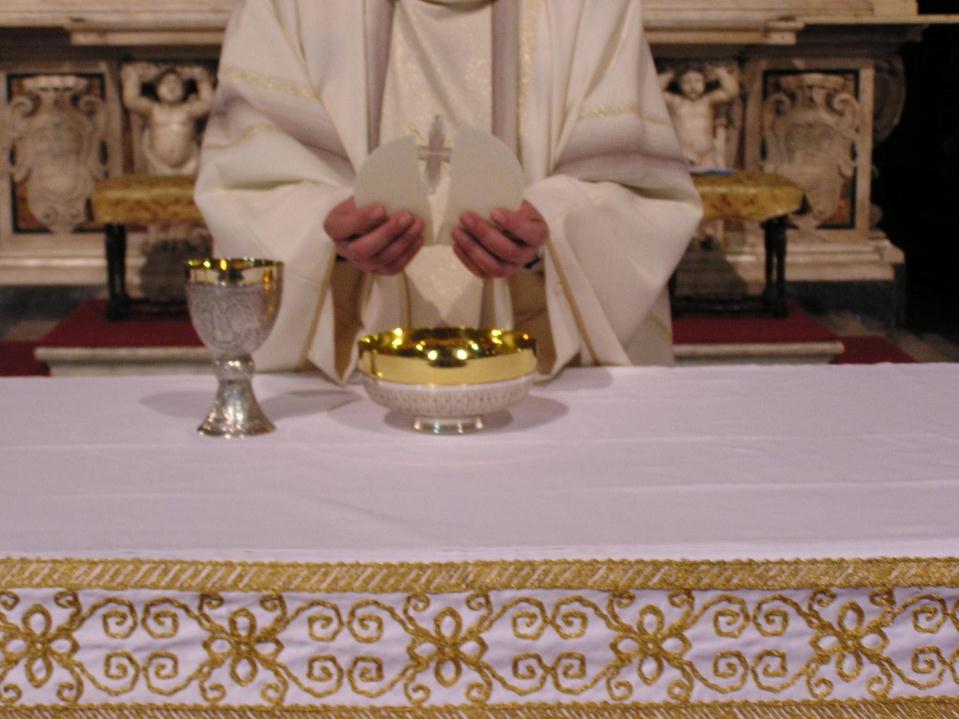 Agnello di Dio, che togli i peccati
del mondo, abbi pietà di noi.
Agnello di Dio, che togli i peccati
del mondo, abbi pietà di noi.
Agnello di Dio, che togli i peccati
del mondo, dona a noi la pace.
Beati gli invitati 
alla Cena del Signore. 
Ecco l’agnello di Dio, 
che toglie i peccati del mondo.

O Signore, non son degno 
di partecipare alla tua mensa:
ma di’ soltanto una parola 
e io sarò salvato.
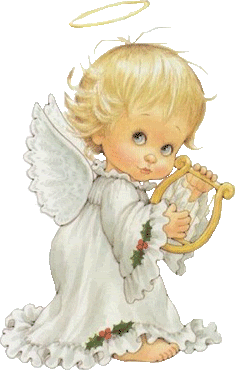 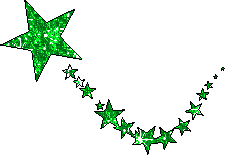 Vieni nasci ancora
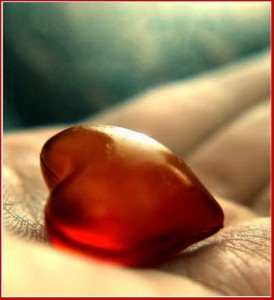 Torni Signore,
torni nel cuore 


col tuo silenzio denso di te.
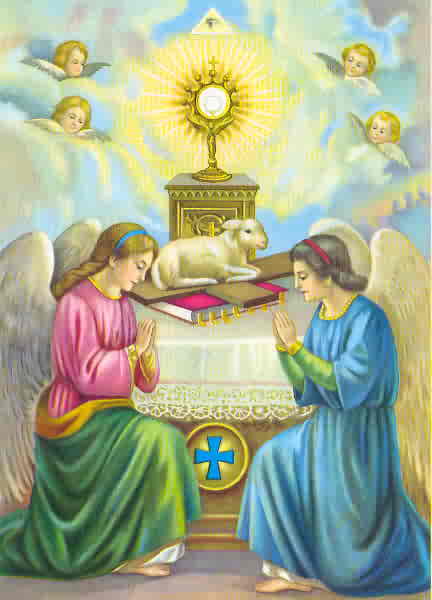 E come i pastori un tempo 
ora noi ti adoriamo,

e i nostri doni
sono ciò che siamo noi.
Eri la luce, venivi nel mondo
Venivi tra i tuoi e i tuoi però
Loro non ti hanno accolto
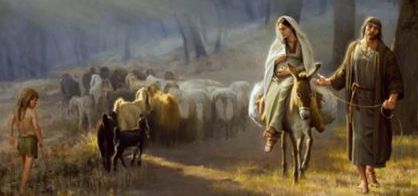 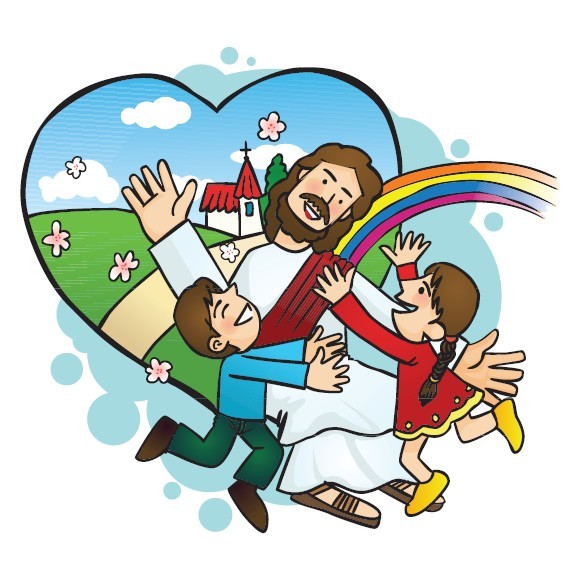 Ma noi ti invochiamo,
 vieni
Ma noi ti 
vogliamo 
accanto
La nostra casa è tua
T’accoglieremo noi
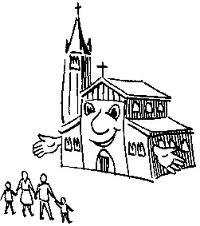 E tu che ritorni, tu che rinasci
Dove c’è amore e carità, qui sei presente
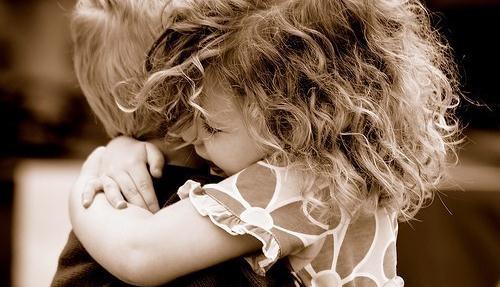 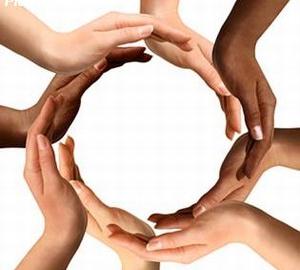 Tu per davvero vieni
Tu per davvero nasci
Noi siamo uniti nel tuo nome e tu sei qui
Vieni nasci ancora dentro l’anima
Vieni nasci sempre, nasci in mezzo a noi
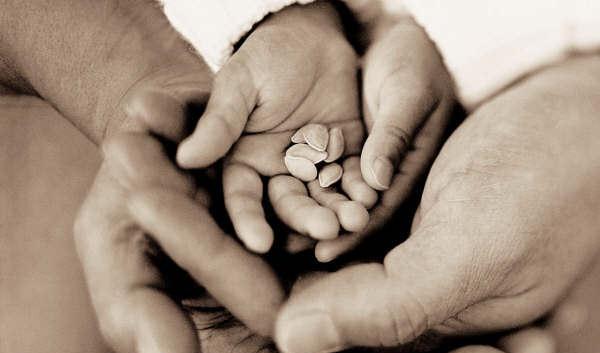 Per le strade luci, feste e musiche
Ma Betlemme è qui.
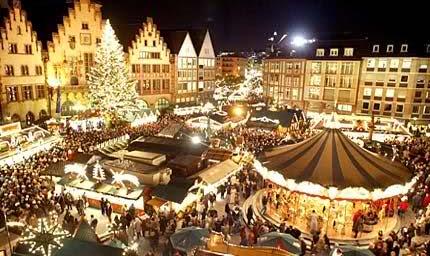 Vieni nasci ancora dentro l’anima
Vieni nasci sempre, nasci in mezzo a noi
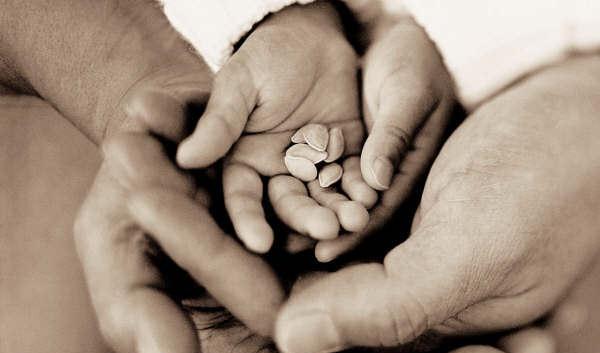 Per le strade luci, feste e musiche
Ma Betlemme è qui.
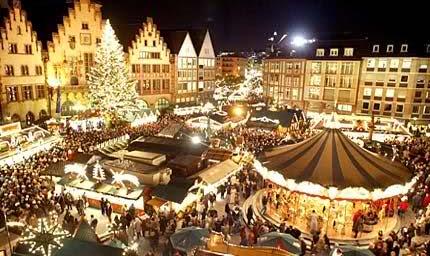 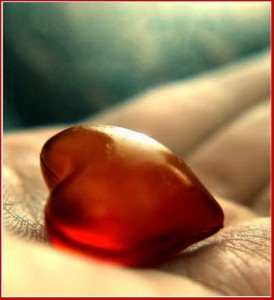 Torni Signore,
torni nel cuore 


col tuo silenzio denso di te.
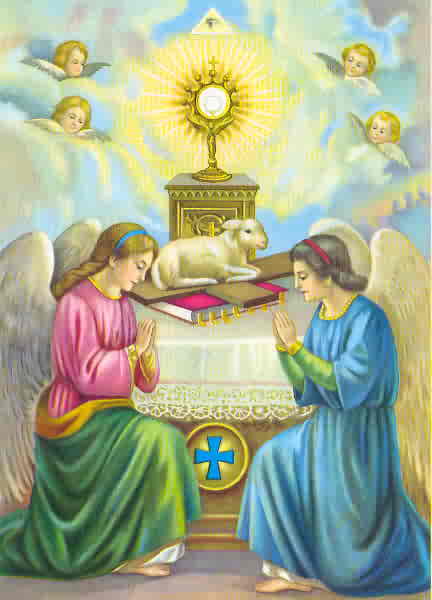 E come i pastori un tempo 
ora noi ti adoriamo,

e i nostri doni
sono ciò che siamo noi.
Eri la luce, venivi nel mondo
Venivi tra i tuoi e i tuoi però
Loro non ti hanno accolto
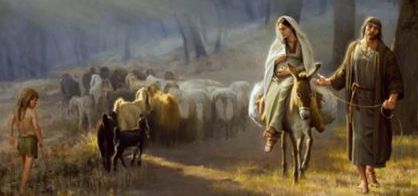 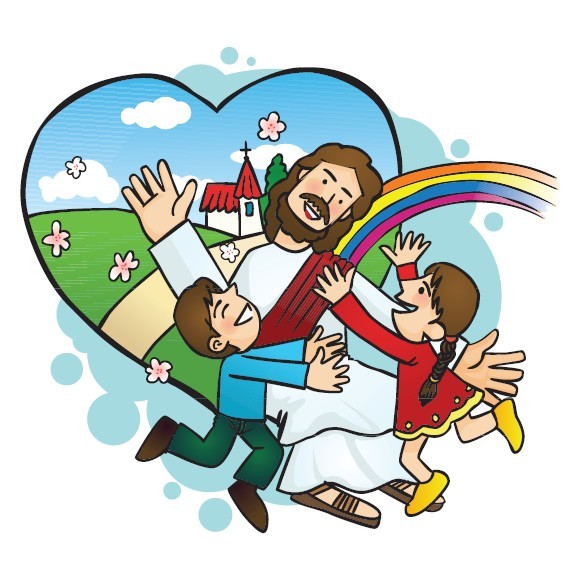 Ma noi ti invochiamo,
 vieni
Ma noi ti 
vogliamo 
accanto
La nostra casa è tua
T’accoglieremo noi
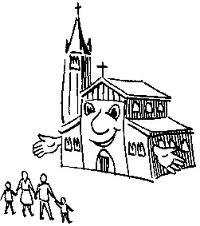 E tu che ritorni, tu che rinasci
Dove c’è amore e carità, qui sei presente
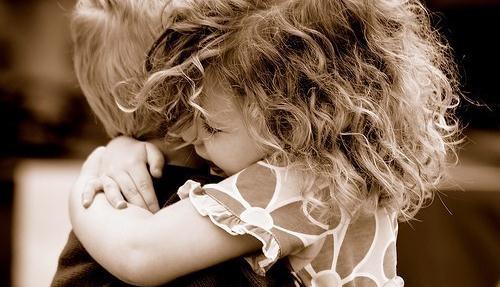 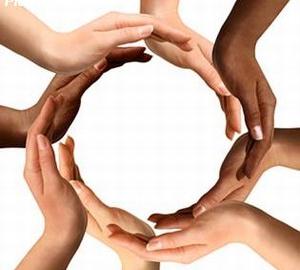 Tu per davvero vieni
Tu per davvero nasci
Noi siamo uniti nel tuo nome e tu sei qui
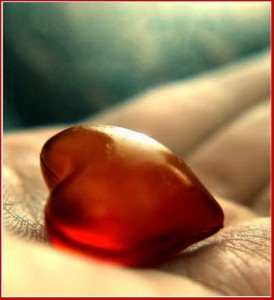 Torni Signore,
torni nel cuore 


col tuo silenzio denso di te.
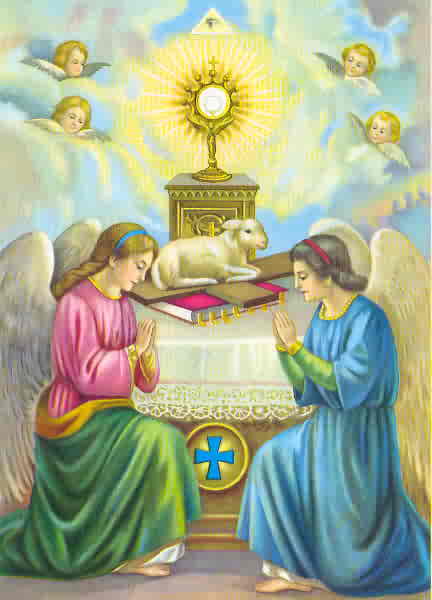 E come i pastori un tempo 
ora noi ti adoriamo,

e i nostri doni
sono ciò che siamo noi.
Eri la luce, venivi nel mondo
Venivi tra i tuoi e i tuoi però
Loro non ti hanno accolto
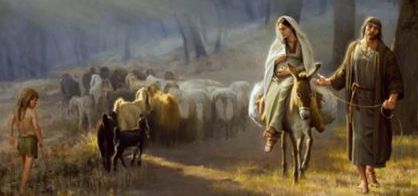 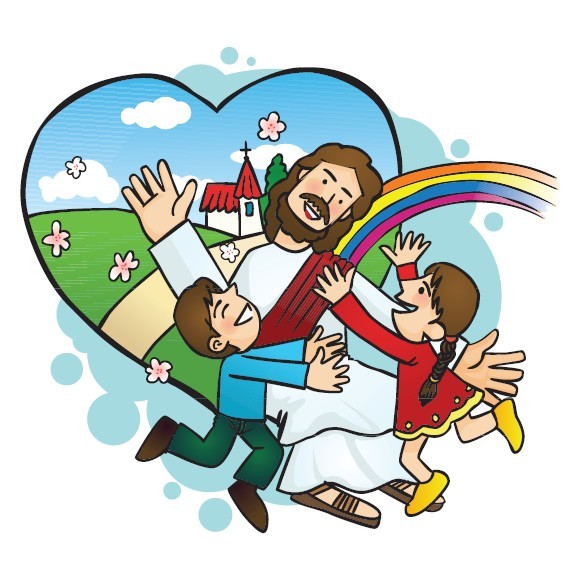 Ma noi ti invochiamo,
 vieni
Ma noi ti 
vogliamo 
accanto
La nostra casa è tua
T’accoglieremo noi
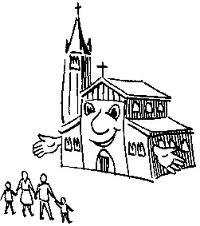 E tu che ritorni, tu che rinasci
Dove c’è amore e carità, qui sei presente
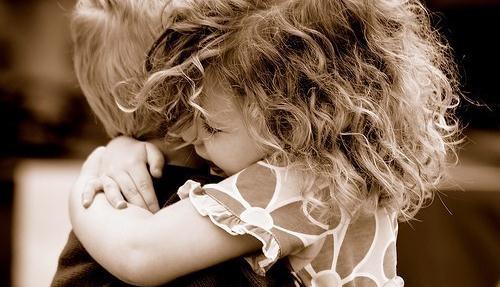 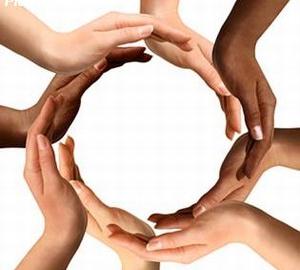 Tu per davvero vieni
Tu per davvero nasci
Noi siamo uniti nel tuo nome e tu sei qui
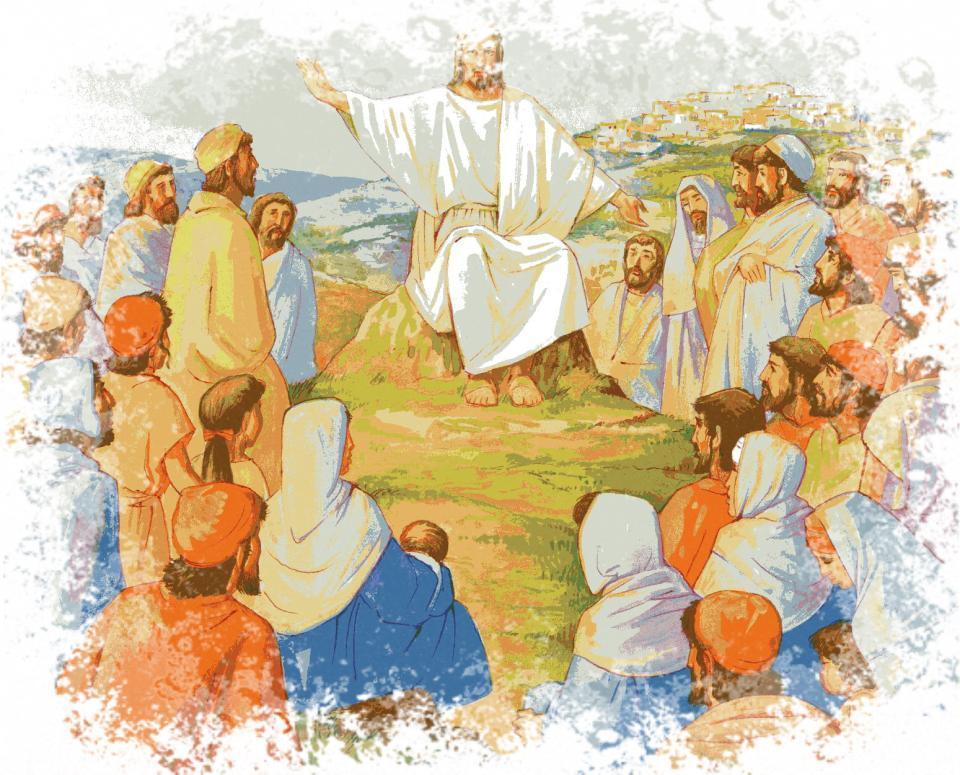 O Dio, che ci hai dato il pegno della vita eterna, ascolta la nostra preghiera: quanto più si avvicina il gran giorno della nostra salvezza, tanto più cresca il nostro fervore, per celebrare degnamente il Natale del tuo Figlio. Egli vive e regna nei secoli dei secoli.							Amen.
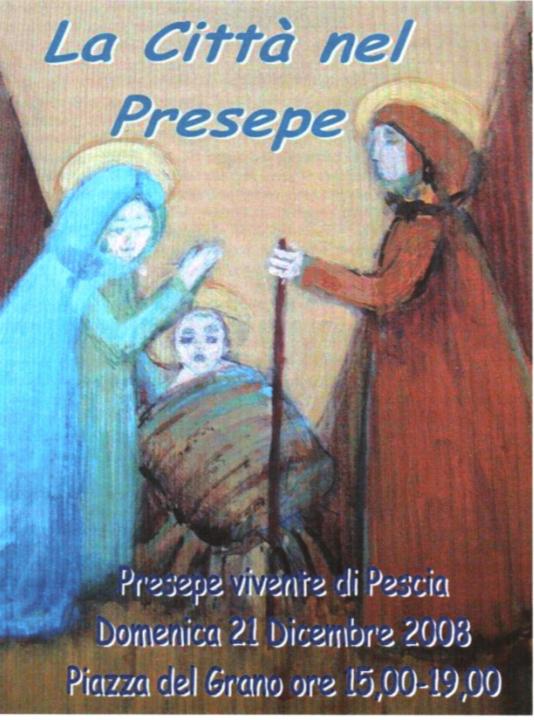 OGGI
ORE 16 in CATTEDRALE
Proseguimento verso
PIAZZA DEL GRANO
Il Signore sia con voi.
E con il tuo spirito. 

Vi benedica Dio onnipotente 
Padre e Figlio e Spirito Santo.		
Amen. 

Nel nome del Signore: andate in pace.
Rendiamo grazie a Dio.
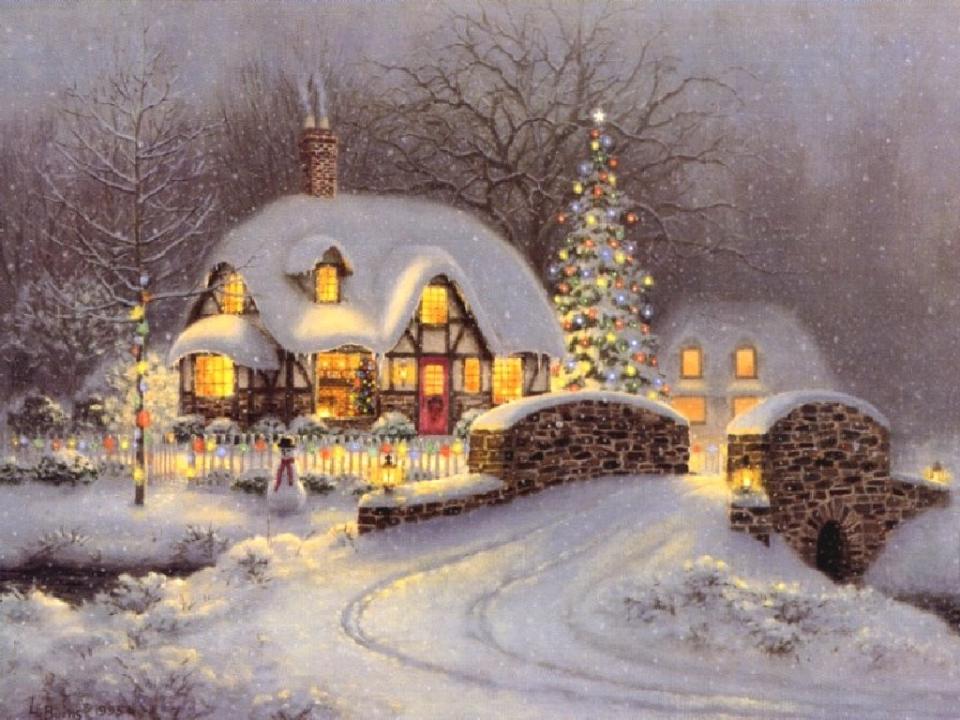 Ciao a tutti
e
buona
domenica
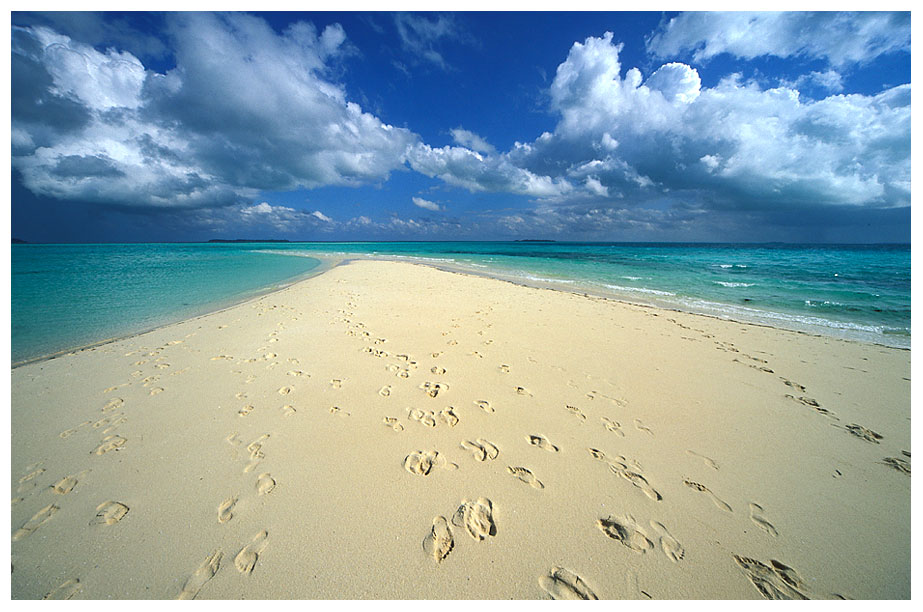 Resta accanto a me
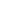 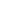 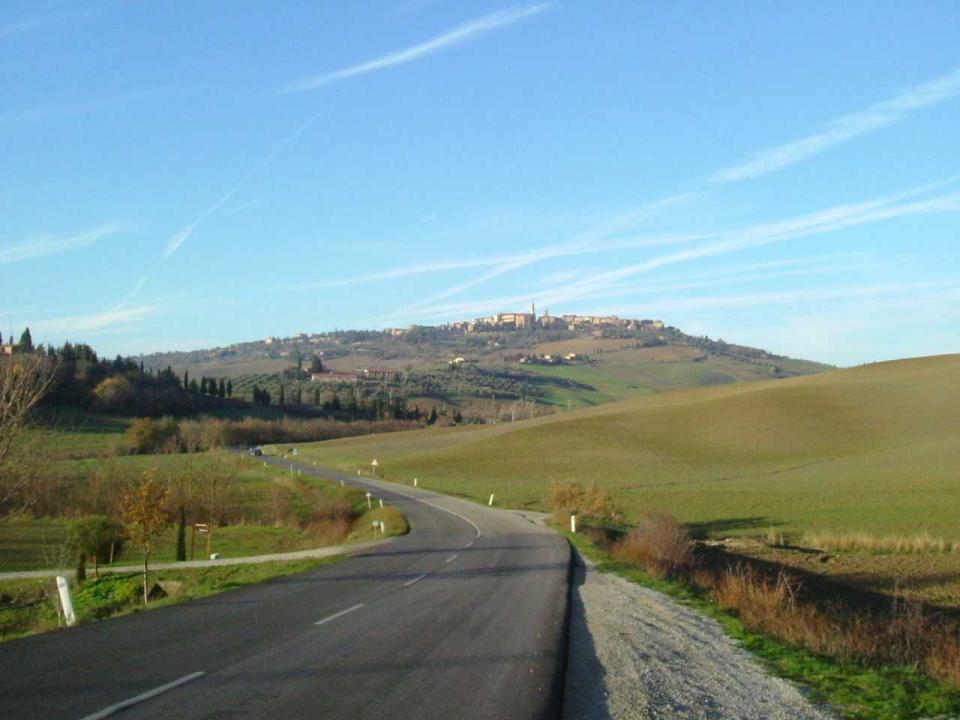 Ora vado sulla mia strada con l’amore tuo 
che mi guida. 
Oh Signore, 
ovunque io vada,
resta accanto a me
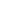 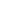 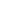 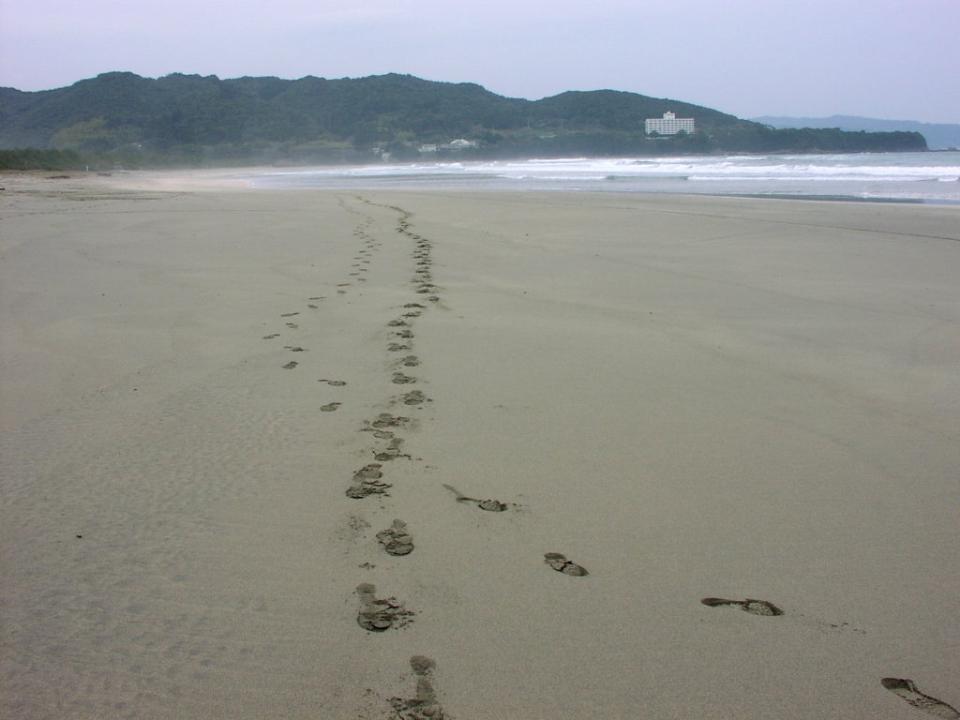 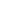 Io ti prego, stammi vicino ogni passo del mio cammino
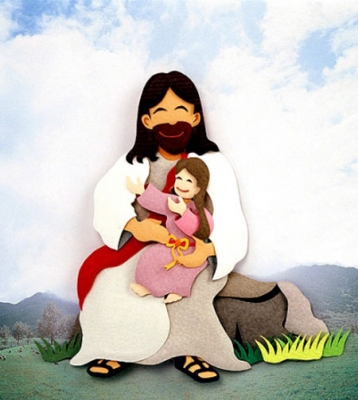 ogni notte,
ogni mattino resta accanto 
a me.
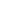 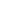 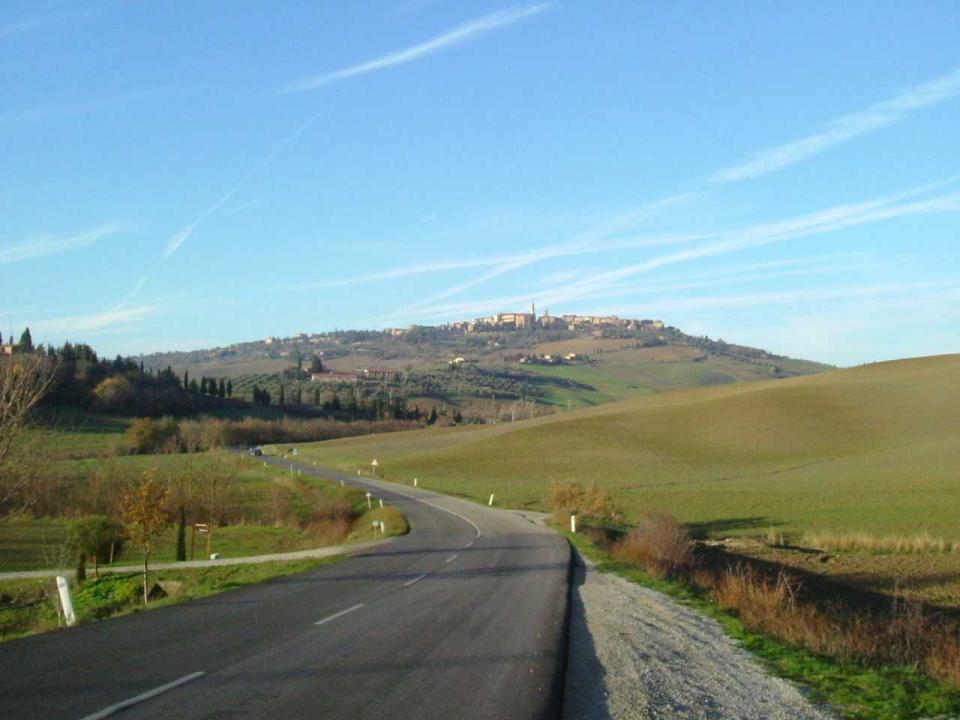 Ora vado sulla mia strada con l’amore tuo 
che mi guida. 
Oh Signore, 
ovunque io vada,
resta accanto a me
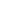 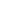 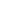 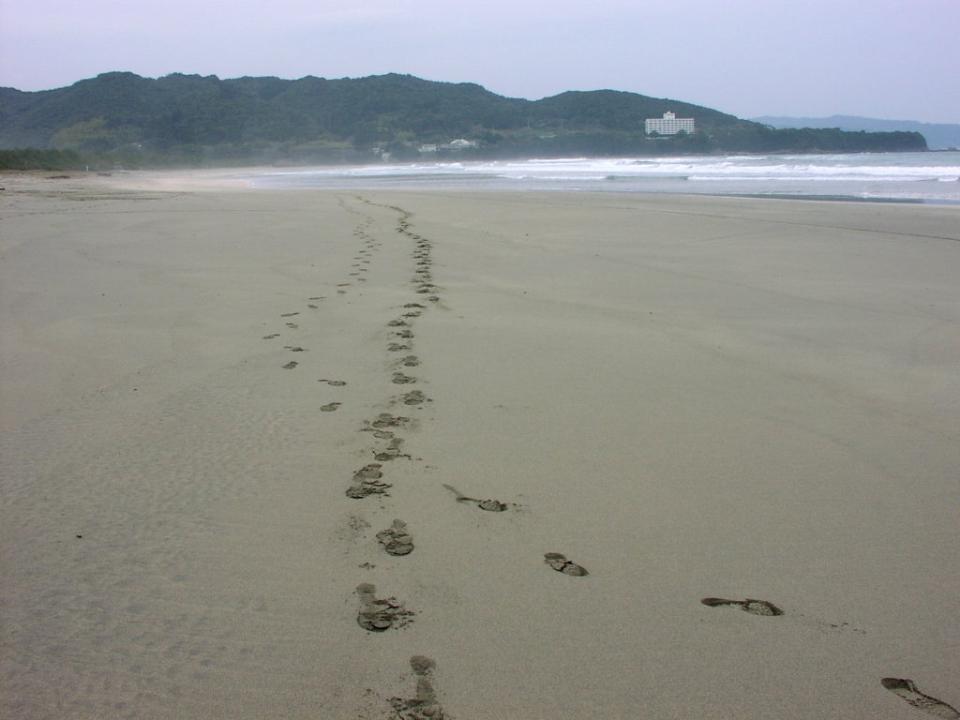 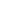 Io ti prego, stammi vicino ogni passo del mio cammino
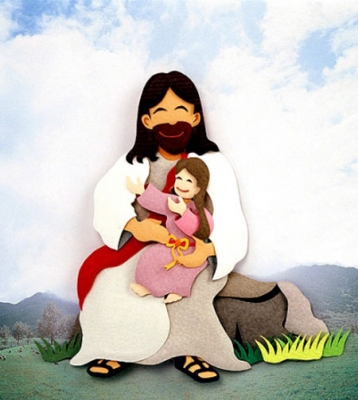 ogni notte,
ogni mattino resta accanto 
a me.
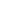 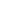 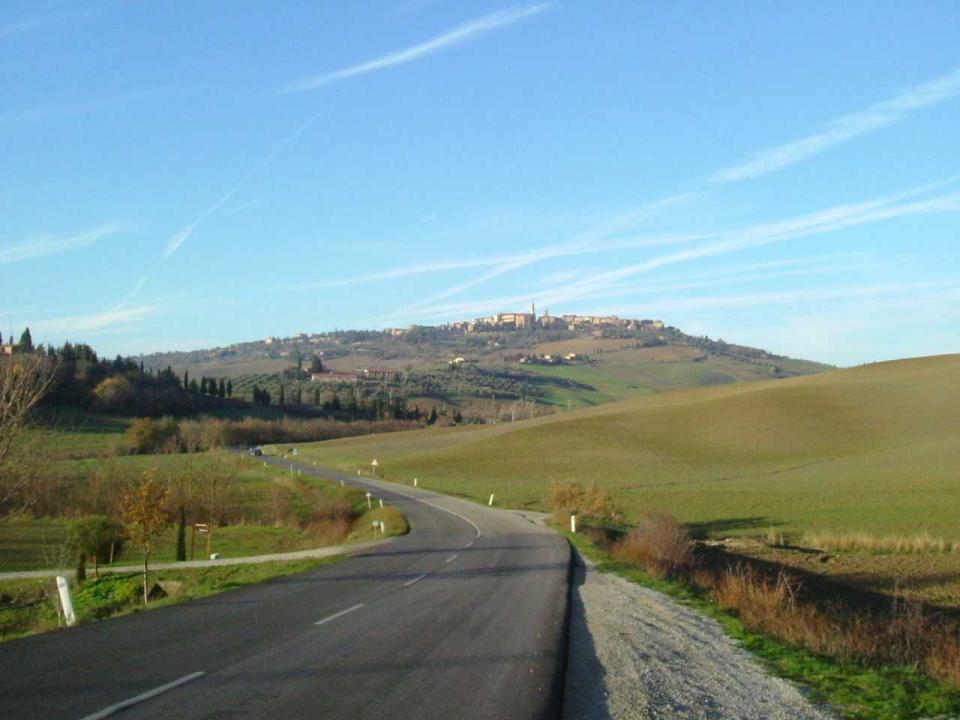 Ora vado sulla mia strada con l’amore tuo 
che mi guida. 
Oh Signore, 
ovunque io vada,
resta accanto a me
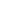 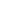 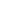 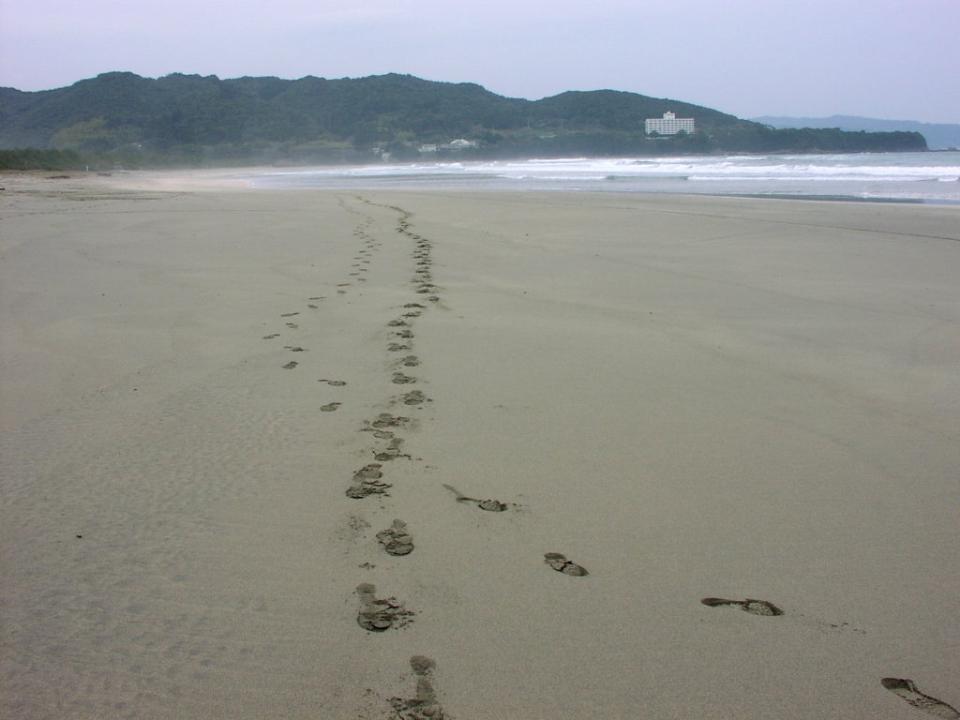 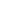 Io ti prego, stammi vicino ogni passo del mio cammino
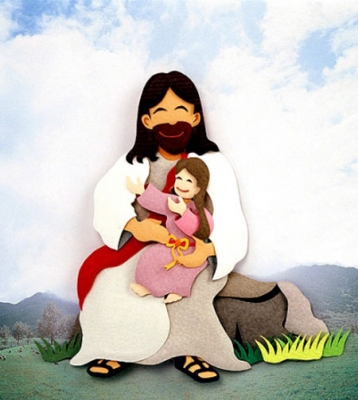 ogni notte,
ogni mattino resta accanto 
a me.